РОД
РОДина
РОДня
наРОД
приРОДа
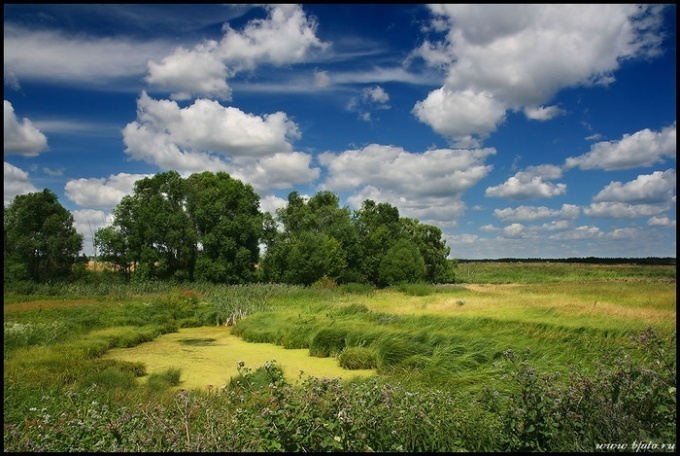 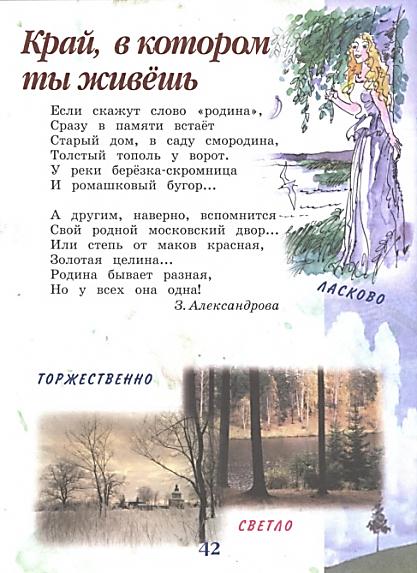 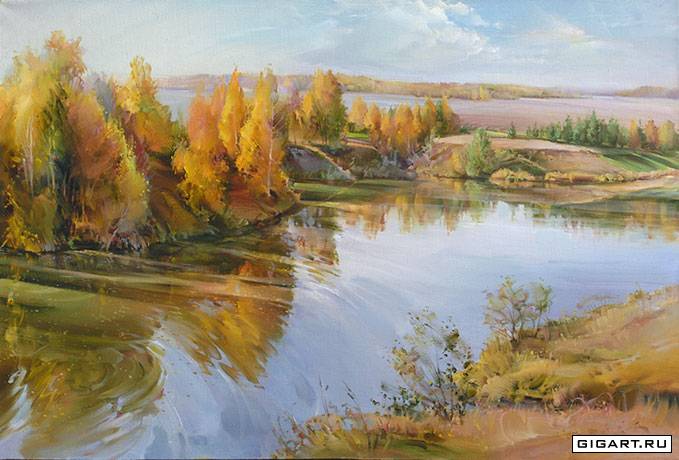 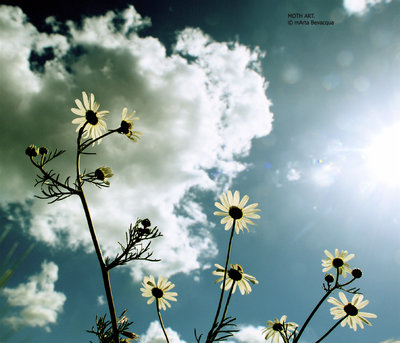 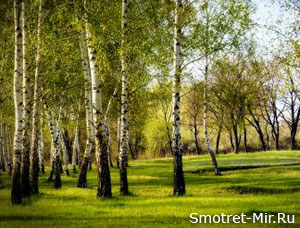 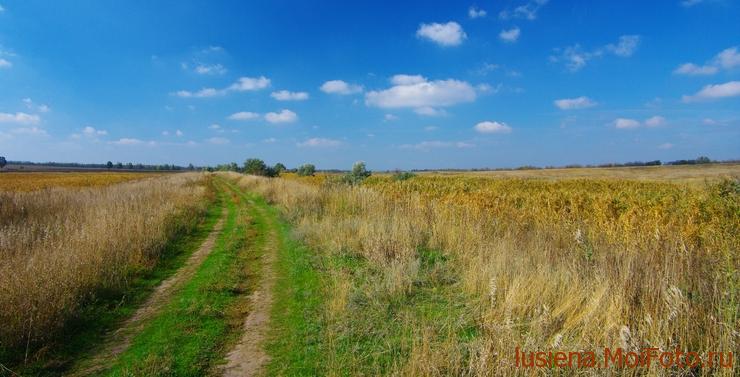 Картины родной природы
Край, в котором 
ты живёшь
Край, в котором 
ты живёшь
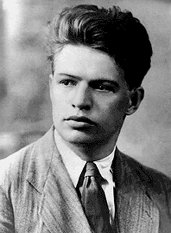 Фарид
Яруллин
1913-1943
Балет
«Шурале»
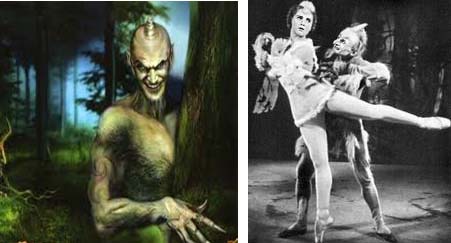 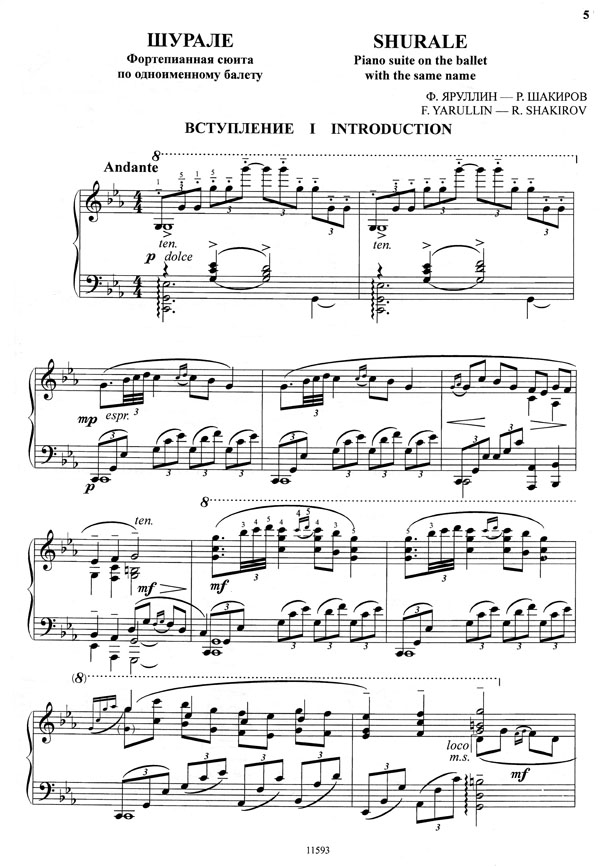 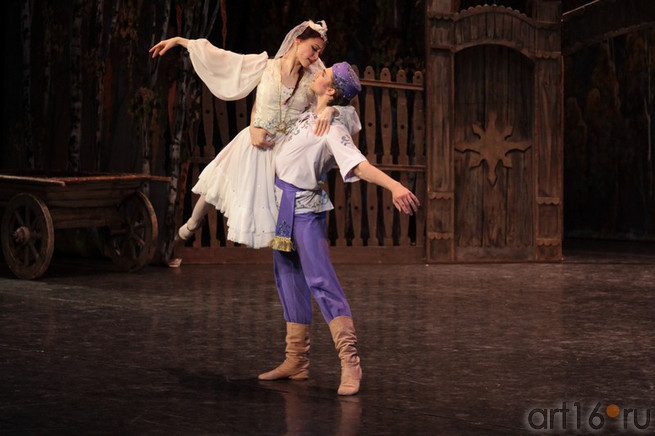 Балет был поставлен в 1942 году Татарским Государственным театром оперы и балета и сразу же получил признание народа.
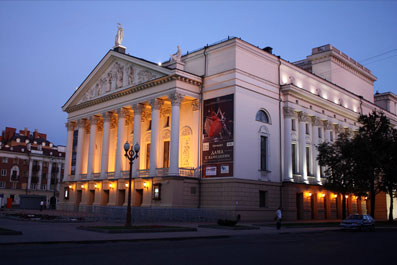 Татарский государственный театр оперы и балета им. Мусы Джалиля
Балет «Шурале»
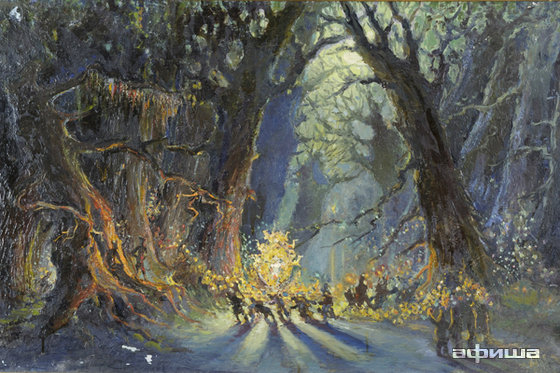 «Пляска огненной ведьмы» 1 действие
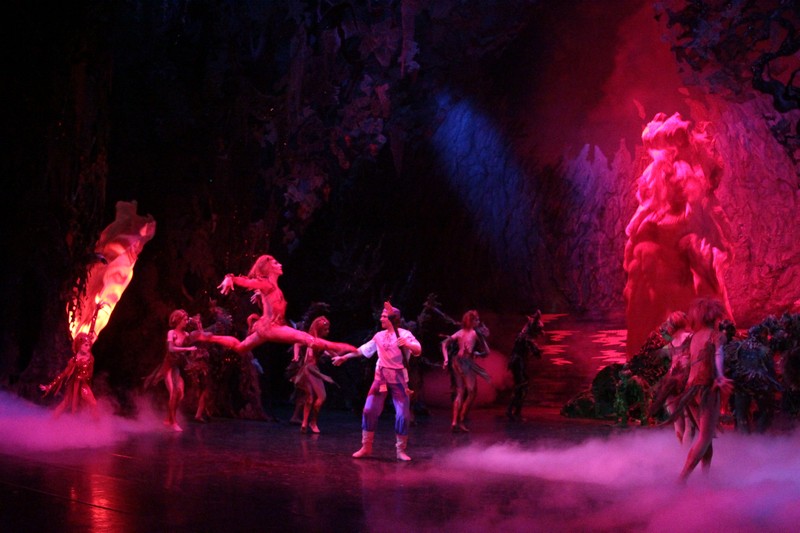 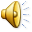 Батыр бросается на помощь Сюимбике
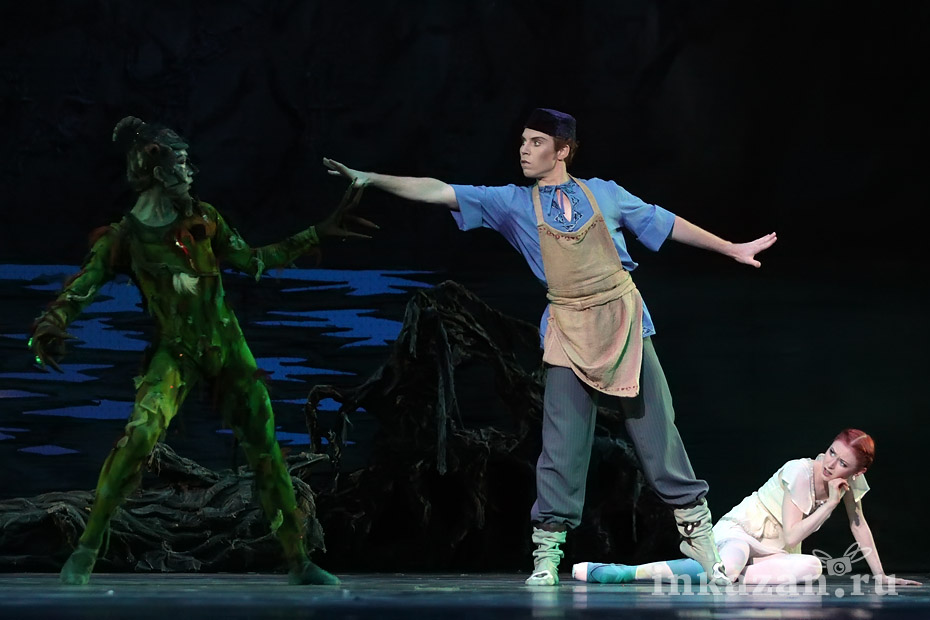 Фарид Яруллин
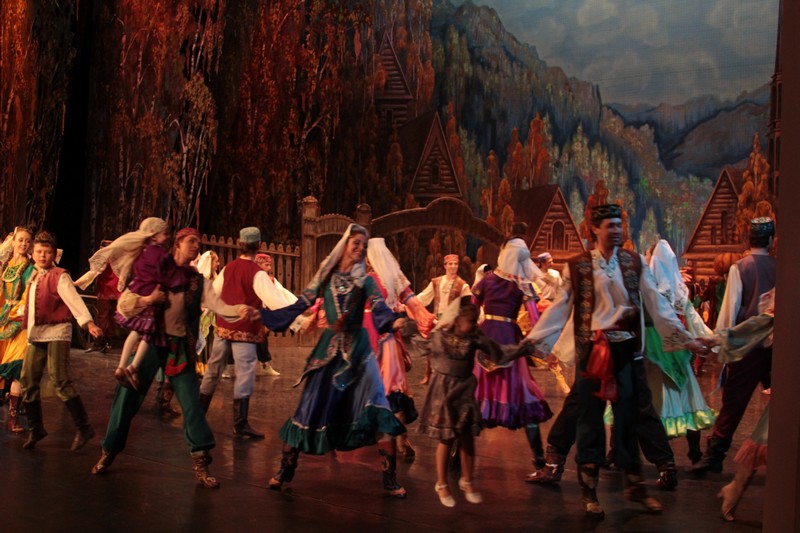 Балет «Шурале»
Действие второе
Детский танец
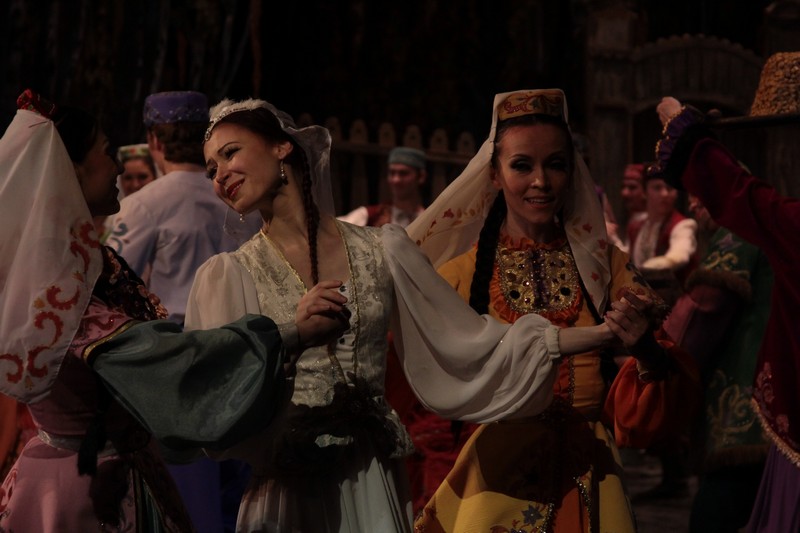 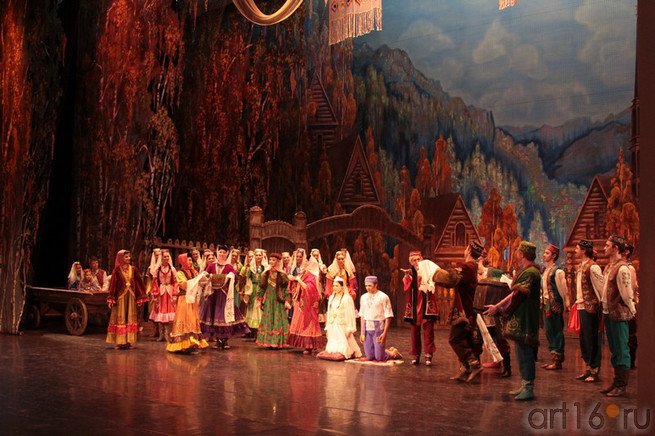 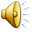 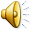 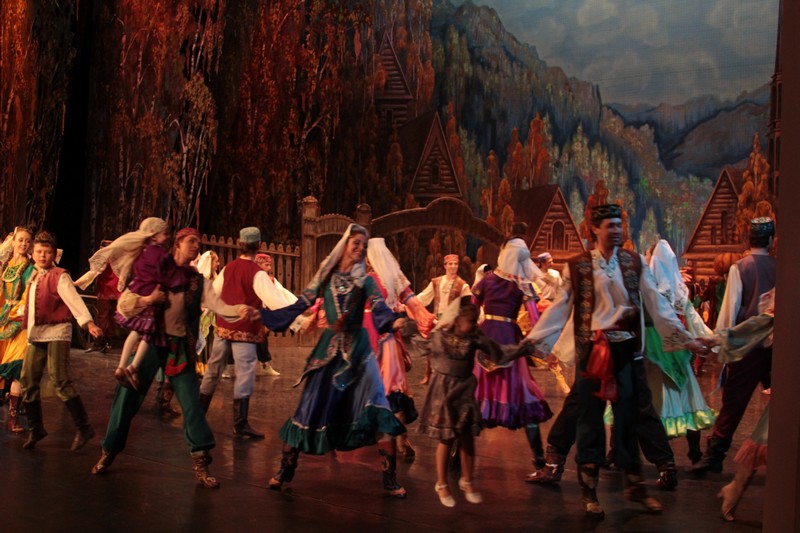 Край, в котором ты живёшь
Слышишь, улица родная, Нет тебя чудесней, Мы по улице шагаем Вместе с нашей песней. Посмотри, как хорош Город тот, где ты живёшь. Посмотри, как хорош Город тот, где ты живёшь.
Муз. Г. Гладкова
Сл. Ю. Энтина
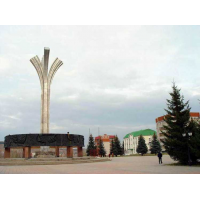 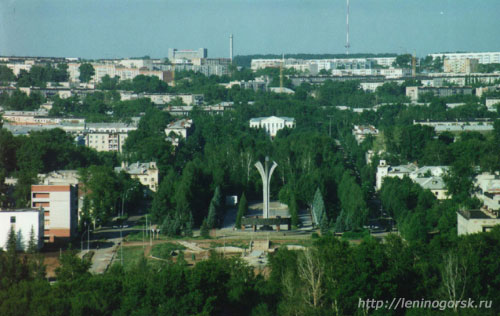 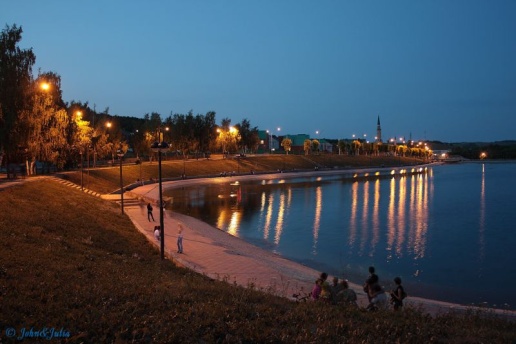 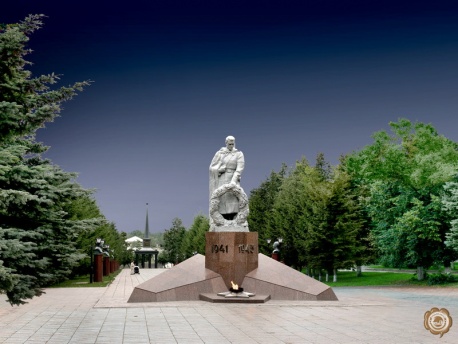 Время не стоит, и идут года.
И растёт мой город, хорошеет.
Где бы ни был я, но в душе всегда
Для меня мой город всех милее.
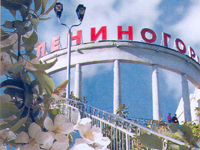 Край, в котором 
ты живёшь
Композиторы
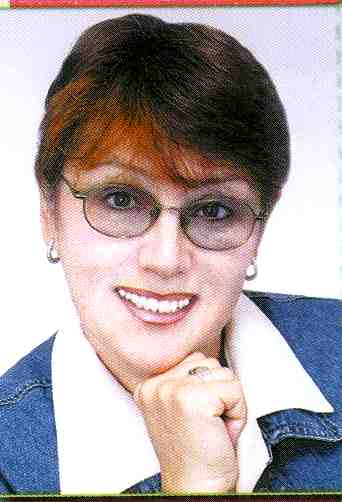 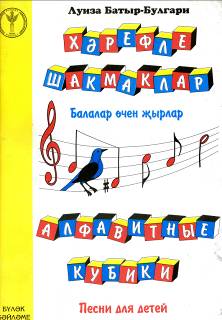 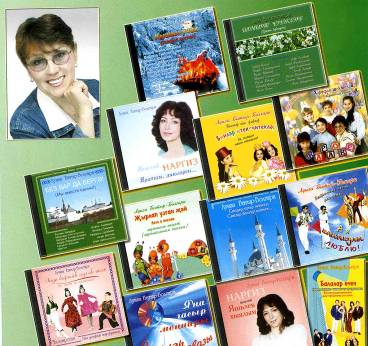 Луиза Батыр-Булгари